3 Blessed is he who reads and those who hear the words of this prophecy, and keep those things which are written in it; for the time is near. — Revelation 1:3 (NKJV)
Cycle Two: The Trumpet Sequence (8:2-11:19)
“The Seven Thunders And The  Little Book” (10:1-11)
Cycle Two: The Trumpet Sequence (8:2-11:19)
“The Seven Thunders And The  Little Book” (10:1-11)
The imagery and symbols in Revelation are necessary in comprehending the BIG PICTURE - but if we focus too much on the imagery and symbols we can easily MISS the BIG PICTURE.
The BIG PICTURE in chapters 8:2-11:19 is clearly GOD WILL BRING CALAMITY upon those who persecute His people.
Cycle Two: The Trumpet Sequence (8:2-11:19)
“The Seven Thunders And The  Little Book” (10:1-11)
A series of three “7’s” — 7 seals (6:1-8:5); 7 trumpets (8:6-9:21); and 7 bowls of wrath (15:1-16:21). 
These run parallel to each other in a recapitulation pattern with God’s judgments being increased in intensity.
John describes them one after the other by revealing from different viewpoints the judging and restraining action of God.
7 TRUMPETS - Rev. 8, 9
God’s Call To Repentance
7 SEALS - Rev. 6-8:1
God’s Judgment Is Coming
7 BOWLS - Rev. 16
God’s Wrath Is Full
THE WICKED
All three series of sevens are simultaneous, although the trumpets and the bowls of wrath are more limited in time as they deal only with the “things which must shortly come to pass” (1:1).
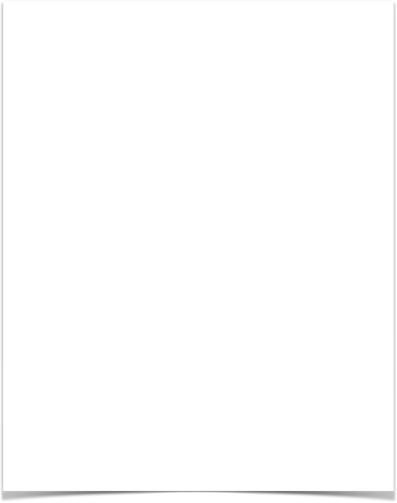 Cycle Two: The Trumpet Sequence (8:2-11:19)
“The Seven Thunders And The  Little Book” (10:1-11)
7 Angels & 7 Trumpets (8:2-6)
The urgent pleas and prayers of the saints have not gone unheard (cf. 6:10).
This vision is letting those who prayed so intensely for help in their distress know that God was indeed listening - it would be their prayers that initiate divine judgment.
Revelation 8:4 (NKJV) 
4 And the smoke of the incense, with the prayers of the saints, ascended before God from the angel’s hand.
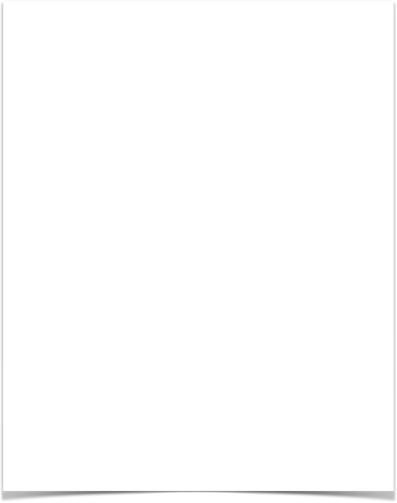 Cycle Two: The Trumpet Sequence (8:2-11:19)
“The Seven Thunders And The  Little Book” (10:1-11)
7 Angels & 7 Trumpets (8:2-6)
The natural calamities symbolized by the first 4 trumpets have weakened the Empire (8:1-13)
The 5th and 6th trumpets introduce the last two factors that contributed to the demise of the Roman Empire. (9:1-21)
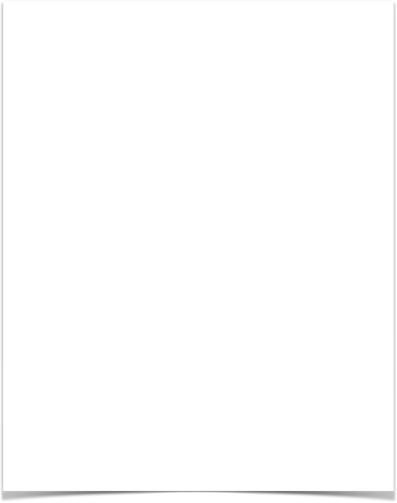 Cycle Two: The Trumpet Sequence (8:2-11:19)
“The Seven Thunders And The  Little Book” (10:1-11)
HOW GOD WILL ULTIMATELY BRING An end to Rome’s power
Crisis of the 3rd Cent. AD (235–284).
Civil wars - at least 26 claimants to the title of emperor.
Natural disasters - Antonine & Cyprian Plagues, (165-180; AD 249 to AD 262); extreme weather events, agricultural instability; famine; volcanos, - economic collapse 
Barbarian immigrants / and numerous invasions.
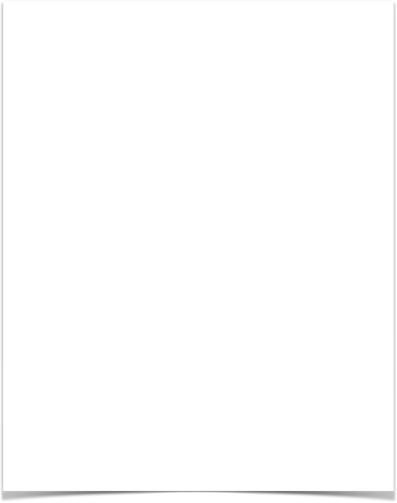 Cycle Two: The Trumpet Sequence (8:2-11:19)
“The Seven Thunders And The  Little Book” (10:1-11)
Revelation 9:20–21 (NKJV) 
20 But the rest of mankind, who were not killed by these plagues, did not repent of the works of their hands, that they should not worship demons, and idols of gold, silver, brass, stone, and wood, which can neither see nor hear nor walk. 21 And they did not repent of their murders or their sorceries or their sexual immorality or their thefts.
The 5th & 6th Trumpets (9:1-21)
The sounding of the sixth trumpet pictured those who experienced these plagues but yet refused to yield themselves to the divine will. 
Like Pharaoh and the Egyptians in the story of the Exodus of Israel from the land of Egypt.
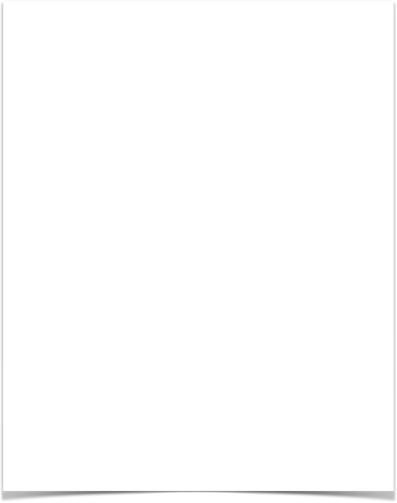 Cycle Two: The Trumpet Sequence (8:2-11:19)
“The Seven Thunders And The  Little Book” (10:1-11)
The 5th & 6th Trumpets (9:1-21)
Before the 7th trumpet we see one of John’s interlude visions, much like we saw in ch. 7 (10:1-11:14)
Before proceeding with the 7th trumpet, John speaks to the mission of believers to a lost and dying world.
Revelation 10:1–11 (NKJV) 
1 I saw still another mighty angel coming down from heaven, clothed with a cloud. And a rainbow was on his head, his face was like the sun, and his feet like pillars of fire. 2 He had a little book open in his hand. And he set his right foot on the sea and his left foot on the land, 3 and cried with a loud voice, as when a lion roars. When he cried out, seven thunders uttered their voices. 4 Now when the seven thunders uttered their voices, I was about to write; but I heard a voice from heaven saying to me, “Seal up the things which the seven thunders uttered, and do not write them.” 5 The angel whom I saw standing on the sea and on the land raised up his hand to heaven
Revelation 10:1–11 (NKJV) 
6 and swore by Him who lives forever and ever, who created heaven and the things that are in it, the earth and the things that are in it, and the sea and the things that are in it, that there should be delay no longer, 7 but in the days of the sounding of the seventh angel, when he is about to sound, the mystery of God would be finished, as He declared to His servants the prophets. 8 Then the voice which I heard from heaven spoke to me again and said, “Go, take the little book which is open in the hand of the angel who stands on the sea and on the earth.”
Revelation 10:1–11 (NKJV) 
9 So I went to the angel and said to him, “Give me the little book.” And he said to me, “Take and eat it; and it will make your stomach bitter, but it will be as sweet as honey in your mouth.” 10 Then I took the little book out of the angel’s hand and ate it, and it was as sweet as honey in my mouth. But when I had eaten it, my stomach became bitter. 11 And he said to me, “You must prophesy again about many peoples, nations, tongues, and kings.”
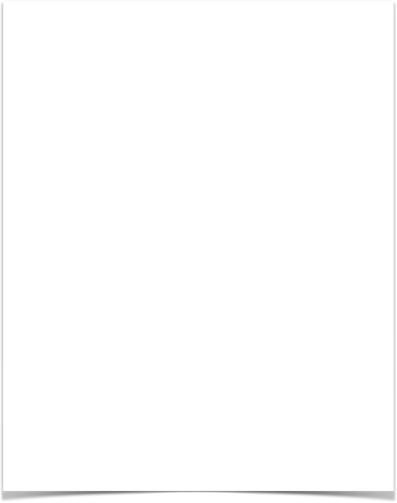 Cycle Two: The Trumpet Sequence (8:2-11:19)
“The Seven Thunders And The  Little Book” (10:1-11)
Angel w/ The Little Book (10:1-3)
A scene shift: Chapters 4 - 9 John is in heaven — In ch. 10 he is on the earth as an angel of light descends from heaven (v. 1) and he hears a mighty voice from heaven (vv. 4, 8). 
Three different angels in the Revelation are described as “strong” or “mighty” angels (angelon ischuron; 5:2; 10:1; 18:21). 
This angel reminds us of the powerful angel of Daniel 12:5-7.
Revelation 10:1 (NKJV) 
1 I saw still another mighty angel coming down from heaven, clothed with a cloud. And a rainbow was on his head, his face was like the sun, and his feet like pillars of fire.
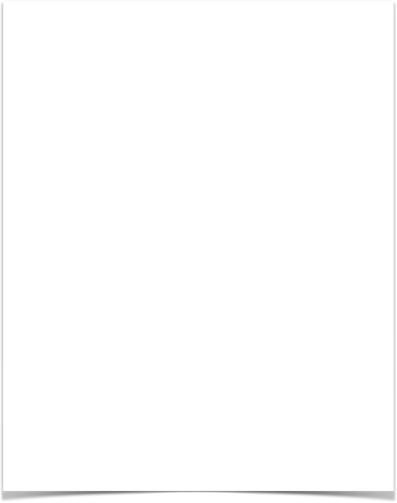 Cycle Two: The Trumpet Sequence (8:2-11:19)
“The Seven Thunders And The  Little Book” (10:1-11)
Angel w/ The Little Book (10:1-3)
His celestial glory is manifested: 
Clothed about with a cloud, a rainbow surrounds his head, 
His face beams like the sun itself, 
His feet appear as pillars of fire.
Revelation 10:1 (NKJV) 
1 I saw still another mighty angel coming down from heaven, clothed with a cloud. And a rainbow was on his head, his face was like the sun, and his feet like pillars of fire.
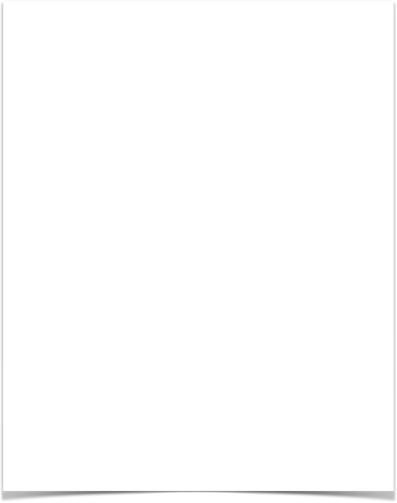 Cycle Two: The Trumpet Sequence (8:2-11:19)
“The Seven Thunders And The  Little Book” (10:1-11)
Angel w/ The Little Book (10:1-3)
His celestial glory is manifested: 
Clothed about with a cloud, a rainbow surrounds his head, 
His face beams like the sun itself, 
His feet appear as pillars of fire. 
He is so great he places one foot upon the sea and the other on land. 
His voice sounds like the roar of a mighty lion. The sound of his voice reverberating across the sky.
Revelation 10:2–3 (NKJV) 
2 He had a little book open in his hand. And he set his right foot on the sea and his left foot on the land, 3 and cried with a loud voice, as when a lion roars. When he cried out, seven thunders uttered their voices.
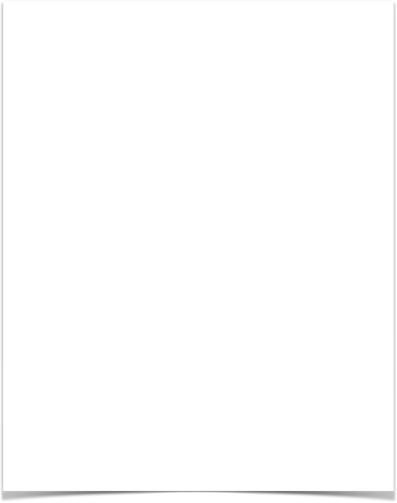 Cycle Two: The Trumpet Sequence (8:2-11:19)
“The Seven Thunders And The  Little Book” (10:1-11)
The 7 Thunders Roll (10:4-7)
In the sound of these 7 thunders, God reveals to John certain specific secrets for his ears only. 
John apparently understood the message, but is told to seal up the things the seven thunders uttered.  He is not to disclose their content.
There are many things God has not revealed (Dt. 29:29; 2 Cor. 12:1-4).
Revelation 10:4 (NKJV) 
4 Now when the seven thunders uttered their voices, I was about to write; but I heard a voice from heaven saying to me, “Seal up the things which the seven thunders uttered, and do not write them.”
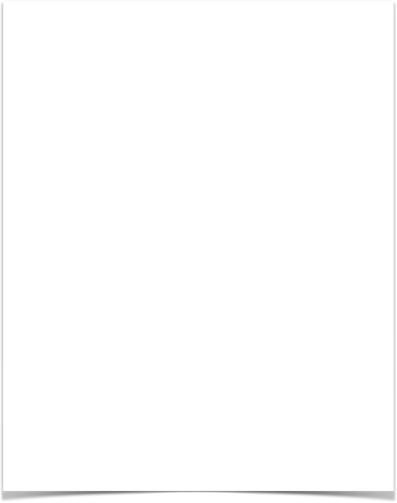 Cycle Two: The Trumpet Sequence (8:2-11:19)
“The Seven Thunders And The  Little Book” (10:1-11)
Revelation 10:5–6 (NKJV) 
5 The angel whom I saw standing on the sea and on the land raised up his hand to heaven 6 and swore by Him who lives forever and ever, who created heaven and the things that are in it, the earth and the things that are in it, and the sea and the things that are in it, that there should be delay no longer,
The 7 Thunders Roll (10:4-7)
The angel lifts his hand and makes a solemn oath by the eternal nature of God and his omnipotence that there shall be no more delay. 
Rather than speaking of the end of the world, it is revealed that there will be no stay upon the outpouring of God’s wrath (1:1,3)
The time has come for God’s judgment of wrath to be executed.
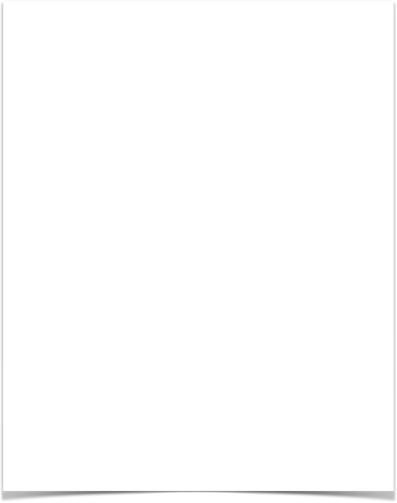 Cycle Two: The Trumpet Sequence (8:2-11:19)
“The Seven Thunders And The  Little Book” (10:1-11)
Revelation 10:7 (NKJV) 
7 but in the days of the sounding of the seventh angel, when he is about to sound, the mystery of God would be finished, as He declared to His servants the prophets.
The 7 Thunders Roll (10:4-7)
A mystery is something not revealed. Before the death of Christ, God’s scheme of redemption was called a “mystery,” but it is no longer a mystery because it has been revealed (Rom. 15:25-26; Eph. 3:3-7).
What is about to be revealed is how God will bring down this persecuting force of Rome and thereby firmly establish his kingdom as the only one that shall stand forever (Dan. 2:40-45).
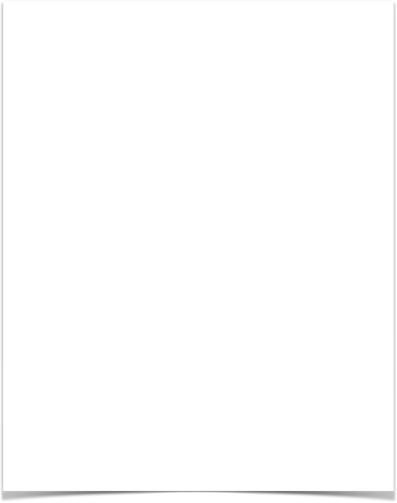 Cycle Two: The Trumpet Sequence (8:2-11:19)
“The Seven Thunders And The  Little Book” (10:1-11)
Revelation 10:7 (NKJV) 
7 but in the days of the sounding of the seventh angel, when he is about to sound, the mystery of God would be finished, as He declared to His servants the prophets.
The 7 Thunders Roll (10:4-7)
Daniel not only prophesied about the nature of God’s kingdom and when it would be established, but also foretold how God’s kingdom would be opposed by this fourth empire (Dan. 7:15-28). 
“The saints of the most High shall take the kingdom, and possess the kingdom for ever, even for ever and ever” (Dan. 7:18, 22, 27). 
Revelation discloses how this mystery of God would be finished.
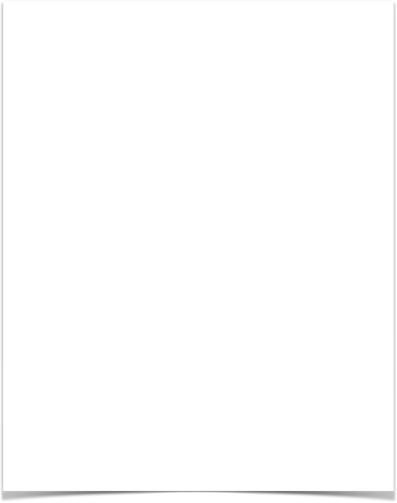 Cycle Two: The Trumpet Sequence (8:2-11:19)
“The Seven Thunders And The  Little Book” (10:1-11)
Revelation 10:8–9 (NKJV) 
8 Then the voice which I heard from heaven spoke to me again and said, “Go, take the little book which is open in the hand of the angel who stands on the sea and on the earth.” 9 So I went to the angel and said to him, “Give me the little book.”  …
John eats the little book (10:8-11)
The little book no doubt includes the gospel of Jesus Christ and coincides with what has heretofore been given to John, but it enlarges upon the details of what is about to occur. 
Rome will fail, but “The kingdoms of this world are become the kingdoms of our Lord, and of his Christ; and he shall reign for ever and ever” (11:15).
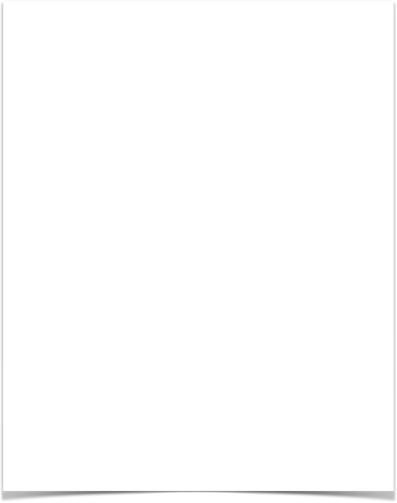 Cycle Two: The Trumpet Sequence (8:2-11:19)
“The Seven Thunders And The  Little Book” (10:1-11)
John eats the little book (10:8-11)
John being shown a little book reminds us of Ezekiel’s earlier vision (cf. Ezek. 2:1ff).
John was told to “eat” the little book which meant he was to thoroughly master its contents (Ps. 119:103).
It contained a message of woe for those who would experience the judgment of God, but, it is also contained a message of suffering for the saints of God, but ultimate victory.
Revelation 10:8–9 (NKJV) 
And he said to me, “Take and eat it; and it will make your stomach bitter, but it will be as sweet as honey in your mouth.” 10 Then I took the little book out of the angel’s hand and ate it, and it was as sweet as honey in my mouth. But when I had eaten it, my stomach became bitter.
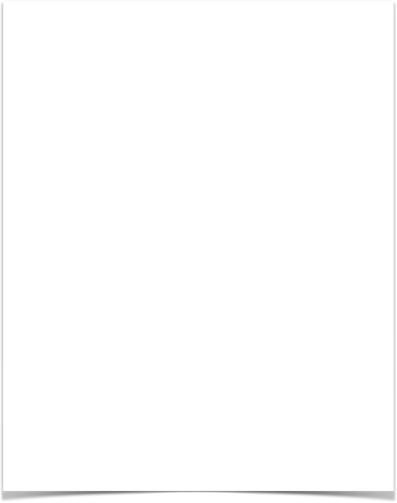 Cycle Two: The Trumpet Sequence (8:2-11:19)
“The Seven Thunders And The  Little Book” (10:1-11)
John eats the little book (10:8-11)
John is informed that he had more preaching to do. Patmos would not represent his end. John is commissioned to continue preaching the gospel! 
John is to proclaim the inspired message God revealed to him while on Patmos, contained in the little book, pertaining to many peoples, nations, tongues, and kings,”
Revelation 10:11 (NKJV) 
11 And he said to me, “You must prophesy again about many peoples, nations, tongues, and kings.”
This world has repeatedly brought suffering to the people of God, but the day will come when God will avenge His saints, and glorify His people.
Cycle Two: The Trumpet Sequence (8:2-11:19)
“The Seven Thunders And The  Little Book” (10:1-11)
The consequences of sin most certainly will bring about pain and suffering, and those given to evil are powerless against its destructive forces!
Cycle Two: The Trumpet Sequence (8:2-11:19)
“The Seven Thunders And The  Little Book” (10:1-11)
God’s long-suffering is not eternal! God will act on behalf of his people, but until that time, we are called upon to faithfully endure! (2:10)
Cycle Two: The Trumpet Sequence (8:2-11:19)
“The Seven Thunders And The  Little Book” (10:1-11)
The gospel is the only message that can save men from eternal ruin — It MUST continue to be PROCLAIMED! (2 Timothy 4:1-3)
Cycle Two: The Trumpet Sequence (8:2-11:19)
“The Seven Thunders And The  Little Book” (10:1-11)
Cycle Two: The Trumpet Sequence (8:2-11:19)
“The Seven Thunders And The  Little Book” (10:1-11)
HEAVENS DOOR HAS BEEN OPENED FOR YOU - WILL YOU ENTER?
Believe — John 3:16; 
Repent — Acts 17:30; 
Confess — Romans 10:9,10; 
Be baptized — Acts 2:38; 
Endure by faith — 1 Corinthians 15:58
Cycle Two: The Trumpet Sequence (8:2-11:19)
“5th & 6th Trumpets: Woes Upon Man” (9:1-21)
Charts by Don McClain
Preached July 24, 2022
West 65th Street church of Christ - P.O. Box 190062 - Little Rock AR 72219 - Phone — 501-568-1062 — Email – donmcclain@sbcglobal.net  
Prepared using Keynote / More Keynote, PPT & Audio Sermons:
www.w65stchurchofchrist.com
Joel 2:1–11 (NKJV) 
1 Blow the trumpet in Zion, And sound an alarm in My holy mountain! Let all the inhabitants of the land tremble; For the day of the Lord is coming, For it is at hand: 2 A day of darkness and gloominess, A day of clouds and thick darkness, Like the morning clouds spread over the mountains. A people come, great and strong, The like of whom has never been; Nor will there ever be any such after them, Even for many successive generations. 3 A fire devours before them, And behind them a flame burns; The land is like the Garden of Eden before them, And behind them a desolate wilderness; Surely nothing shall escape them.